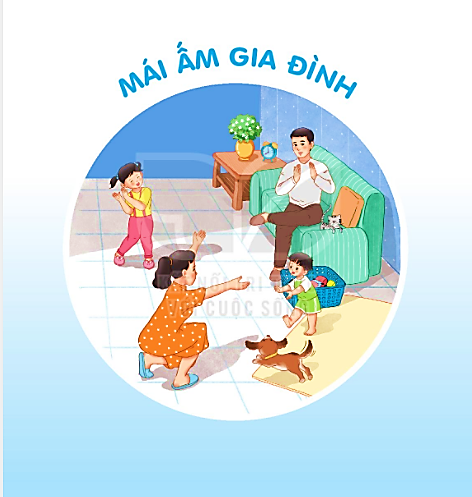 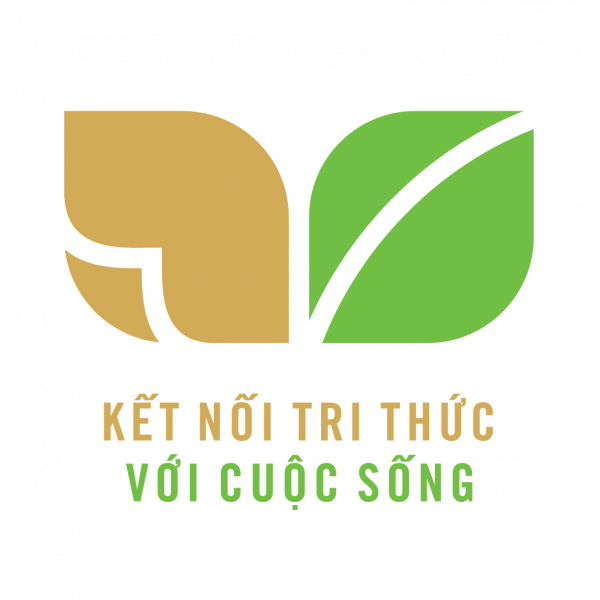 CÁNH CỬA NHỚ BÀ
BÀI 29
BÀI 29
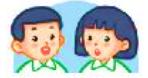 Nói về tình cảm của em đối với ông bà.
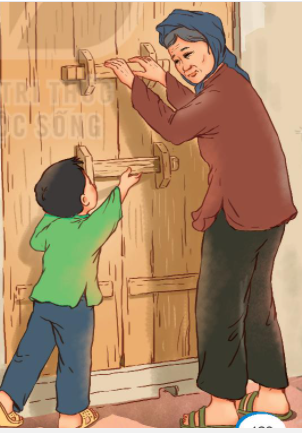 CÁNH CỬA NHỚ BÀ
BÀI 29
BÀI 29
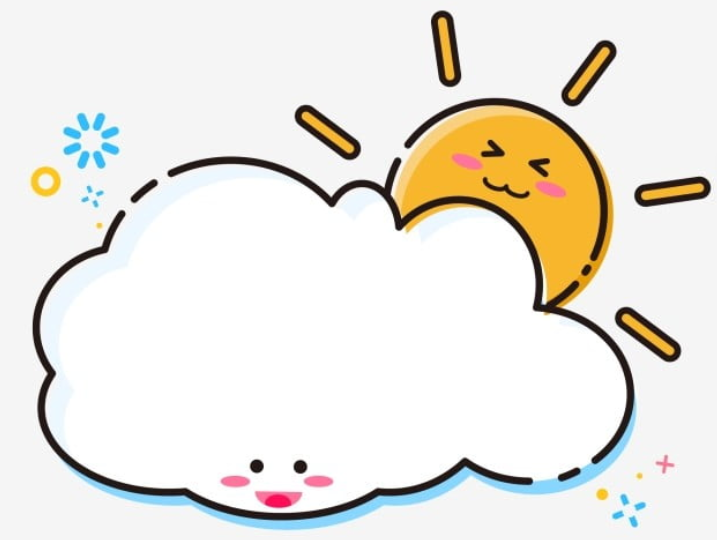 TIẾT 1 – 2
ĐỌC
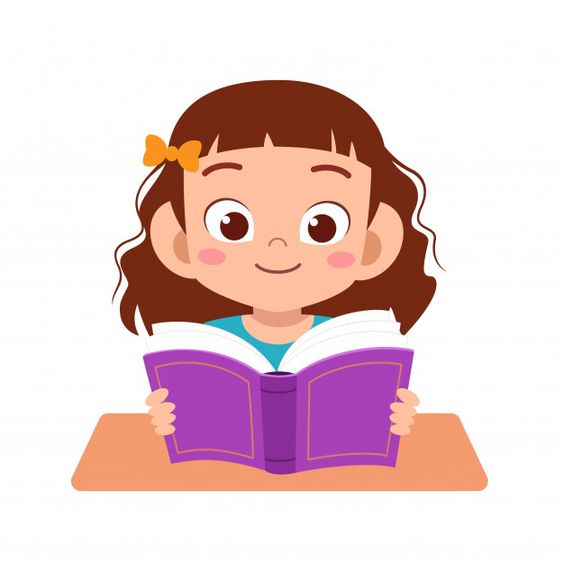 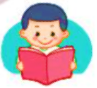 ĐỌC
CÁNH CỬA NHỚ BÀ
Mỗi năm cháu lớn lên
Bà lưng còng cắm cúi
Cháu cài được then trên
Bà chỉ cài then dưới…
Ngày cháu còn thấp bé
Cánh cửa có hai then
Cháu chỉ cài then dưới
Nhờ bà cái then trên
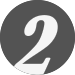 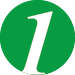 Nay cháu về nhà mới
Bao cánh cửa – ô trời
Mỗi lần tay đẩy cửa
Lại nhớ bà khôn nguôi
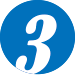 (Đoàn Thị Lam Luyến)
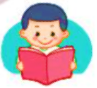 ĐỌC
CÁNH CỬA NHỚ BÀ
Mỗi năm cháu lớn lên
Bà lưng còng cắm cúi
Cháu cài được then trên
Bà chỉ cài then dưới…
Ngày cháu còn thấp bé
Cánh cửa có hai then
Cháu chỉ cài then dưới
Nhờ bà cái then trên
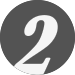 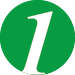 Nay cháu về nhà mới
Bao cánh cửa – ô trời
Mỗi lần tay đẩy cửa
Lại nhớ bà khôn nguôi
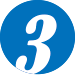 (Đoàn Thị Lam Luyến)
ĐỌC
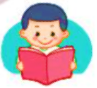 Từ ngữ
Then (cửa)
: vật bằng tre, gỗ hoặc sắt, dùng để 
cài cửa
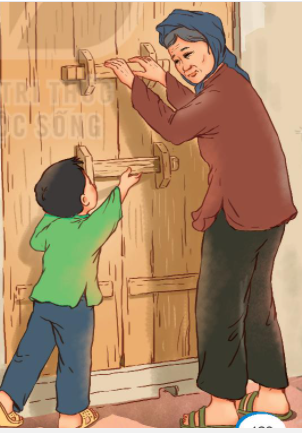 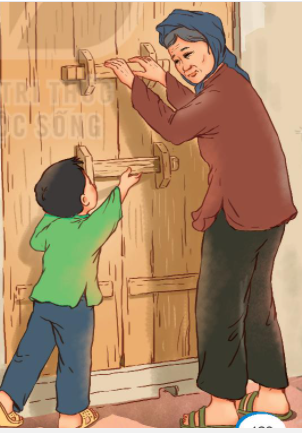 TRẢ LỜI CÂU HỎI
1. Ngày cháu còn nhỏ, ai thường cài then trên của cánh cửa?
 Ngày cháu còn nhỏ, bà thường cài then trên của cánh cửa.
2. Vì sao khi cháu lớn, bà lại là người cài then dưới của cánh cửa?
 Khi cháu lớn, bà lại là người cài then dưới của cánh cửa vì lưng bà đã còng/ vì bà không với tới then trên nữa.
3. Sắp xếp các bức tranh sau theo thứ tự của 3 khổ thơ trong bài.
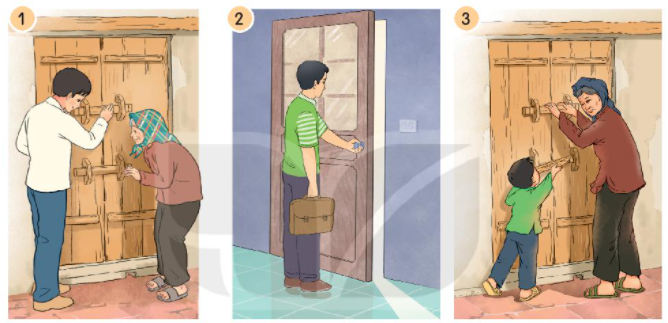 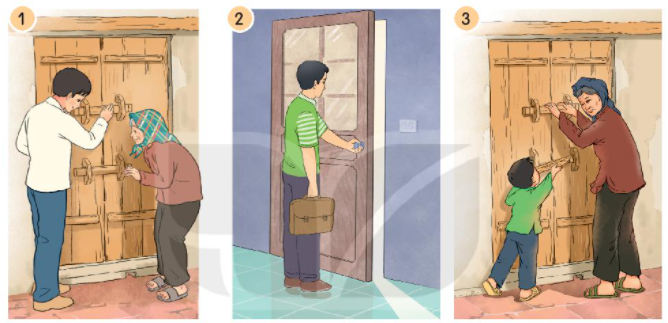 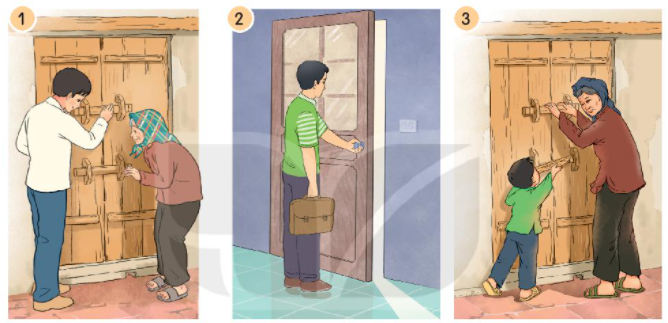 4. Câu thơ nào trong bài nói lên tình cảm của cháu đối với bà khi về nhà mới?
 Mỗi lần tay đẩy cửa
     Lại nhớ bà khôn nguôi.
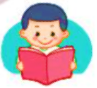 ĐỌC
CÁNH CỬA NHỚ BÀ
Mỗi năm cháu lớn lên
Bà lưng còng cắm cúi
Cháu cài được then trên
Bà chỉ cài then dưới…
Ngày cháu còn thấp bé
Cánh cửa có hai then
Cháu chỉ cài then dưới
Nhờ bà cái then trên
Nay cháu về nhà mới
Bao cánh cửa – ô trời
Mỗi lần tay đẩy cửa
Lại nhớ bà khôn nguôi
(Đoàn Thị Lam Luyến)
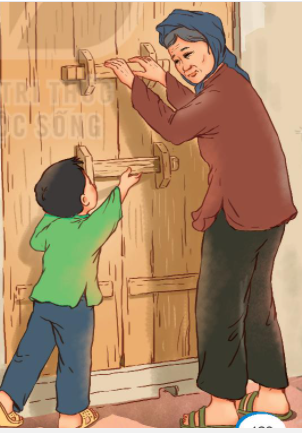 LUYỆN TẬP
1. Những từ nào dưới đây chỉ hoạt động?
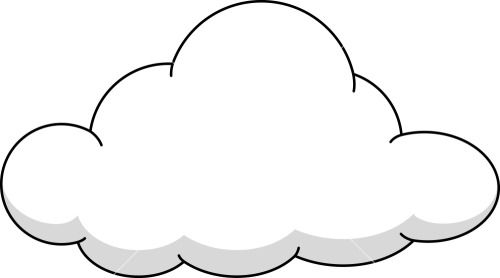 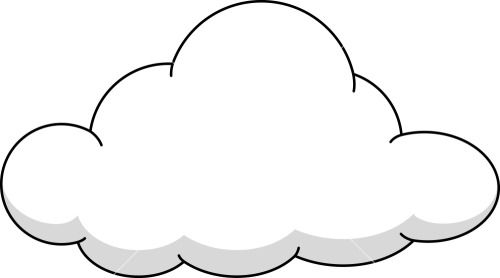 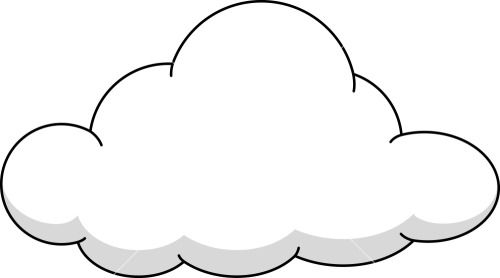 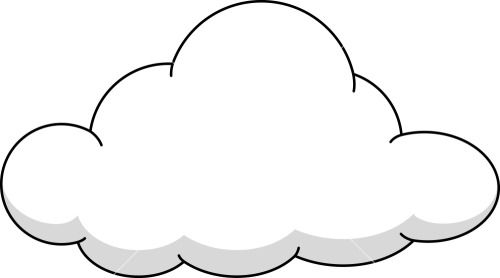 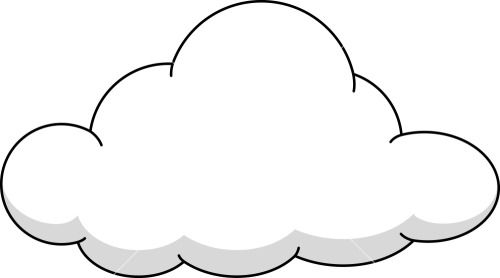 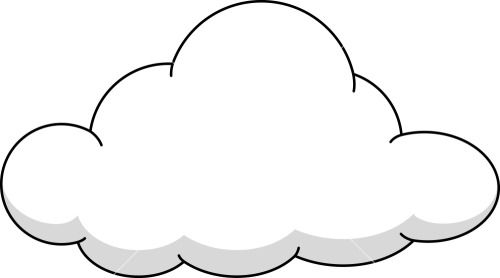 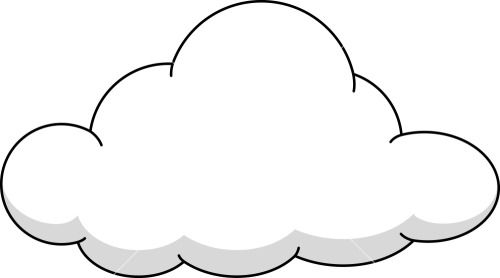 nhà
cài
đẩy
về
then
lưng
cánh cửa
2. Tìm những từ ngữ chỉ hoạt động có thể kết hợp với từ “cửa”.
 đẩy cửa, đóng cửa, khép cửa,…..
CÁNH CỬA NHỚ BÀ
BÀI 29
BÀI 29
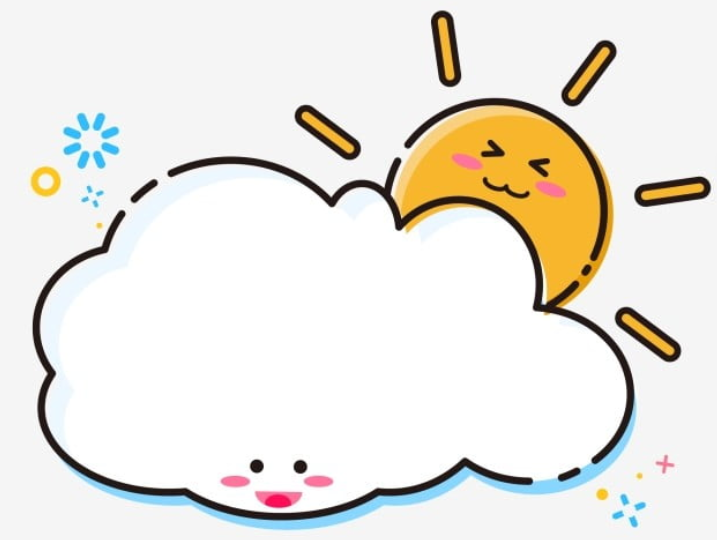 TIẾT 3
VIẾT
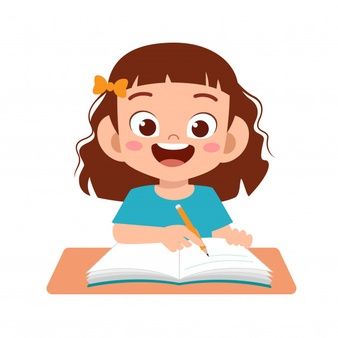 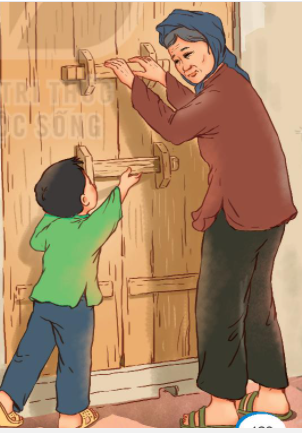 CHỮ HOA Ô, Ơ
Viết chữ hoa Ô, Ơ
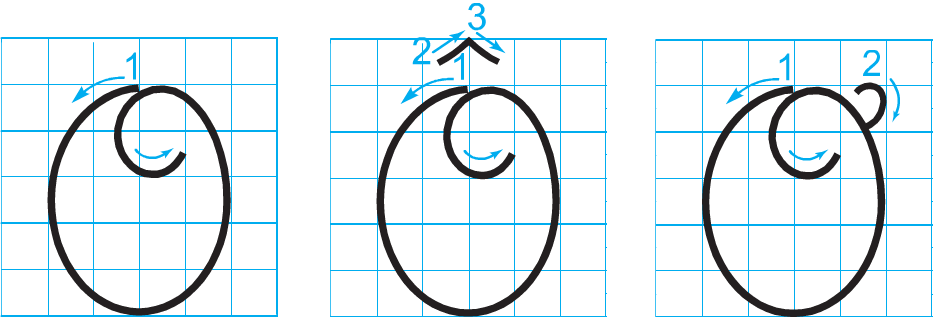 Viết chữ hoa Ô (cỡ vừa)
Viết chữ hoa Ô, Ơ (cỡ nhỏ)
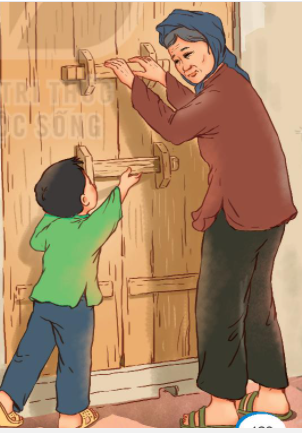 VIẾT ỨNG DỤNG
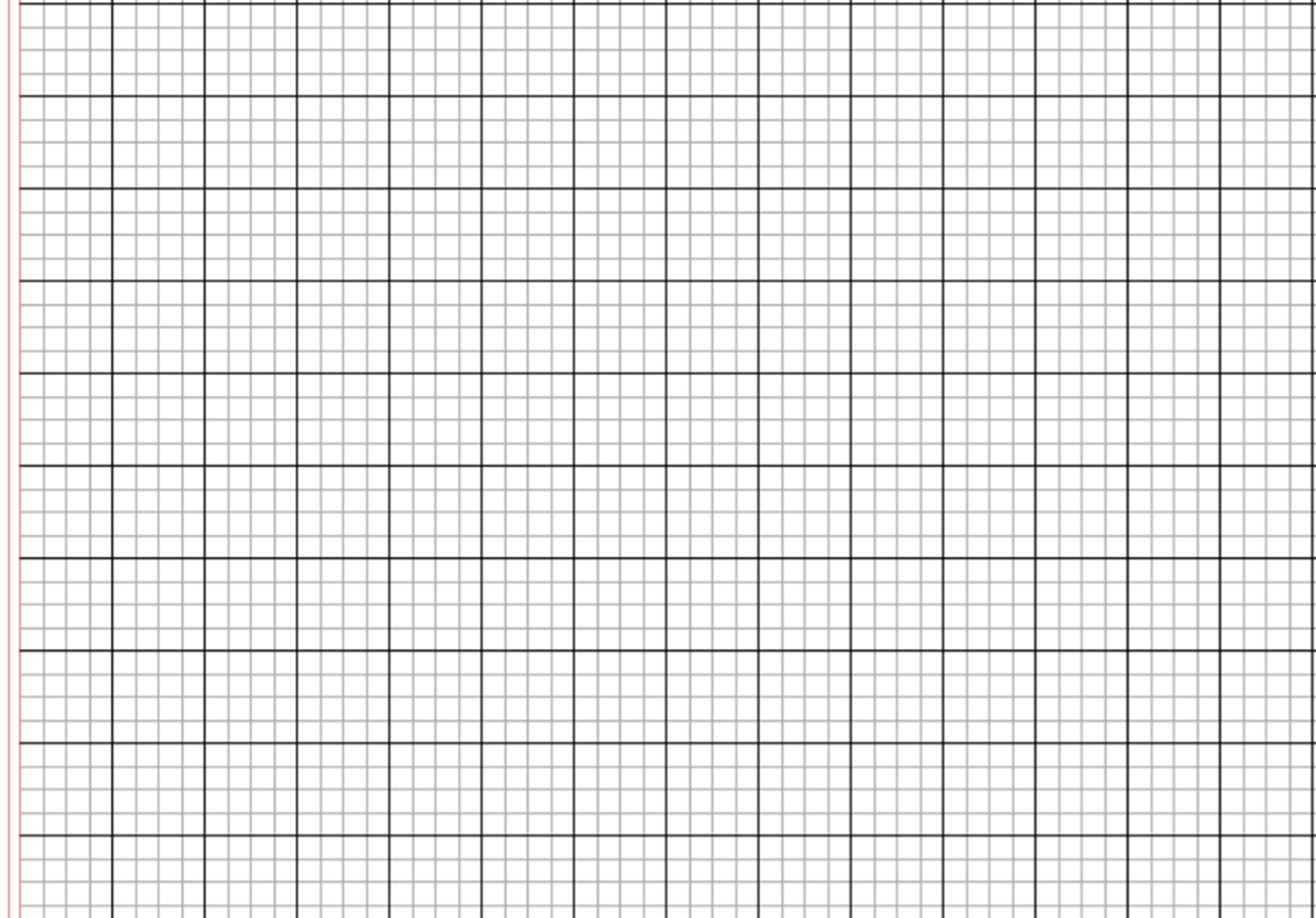 Ông bà ǧίm vầy cùng cΪ εáu.
a. Chữ cái nào được viết hoa? 

b. Khoảng cách giữa các chữ ghi tiếng như thế nào?

c. Những chữ cái nào cao 2.5 li ?
 Chữ Ô.
 Khoảng cách giữa các chữ ghi tiếng là 1 con chữ o.
 Chữ Ô, g, b, h, y.
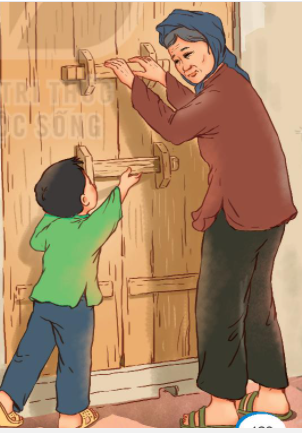 Luyện viết vở
Học sinh viết vào vở Tập viết 2 tập một
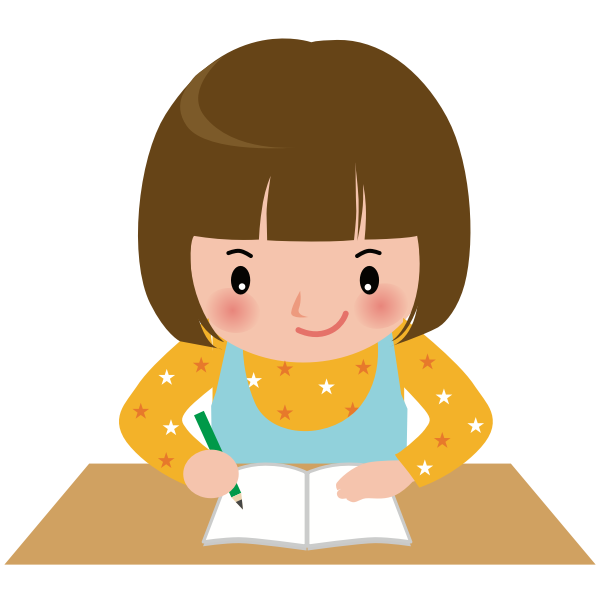 CÁNH CỬA NHỚ BÀ
BÀI 29
BÀI 29
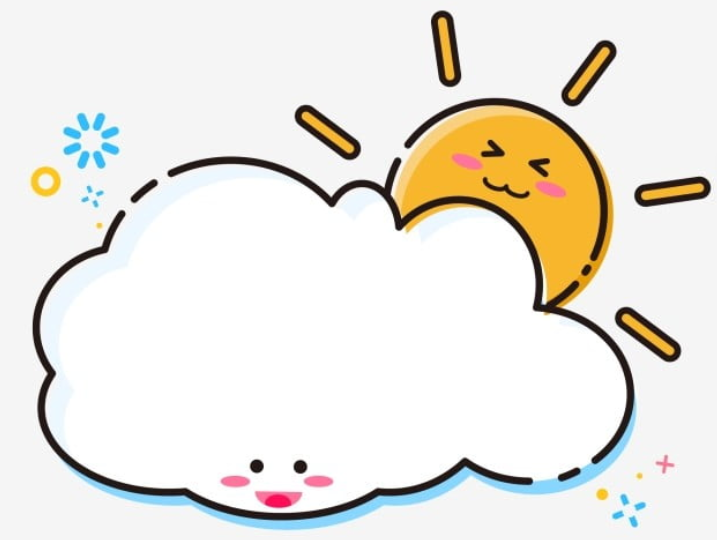 TIẾT 4
NÓI VÀ NGHE
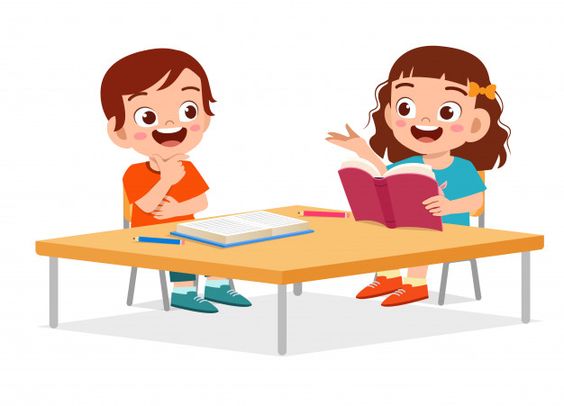 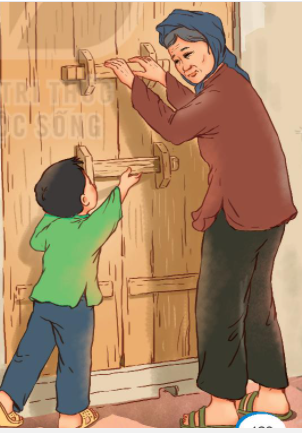 BÀ CHÁU
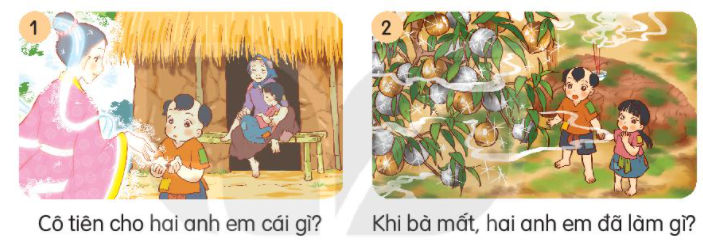 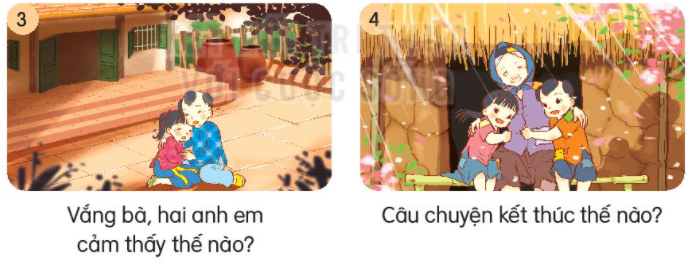 1. Dựa vào câu hỏi gợi ý, đoán nội dung của từng tranh.
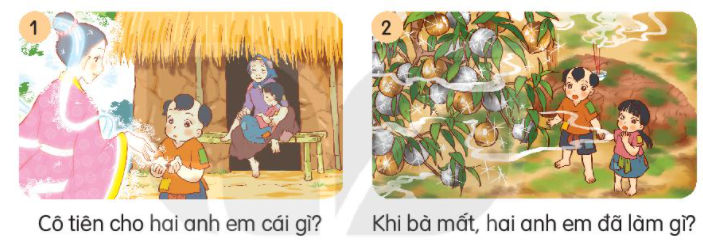 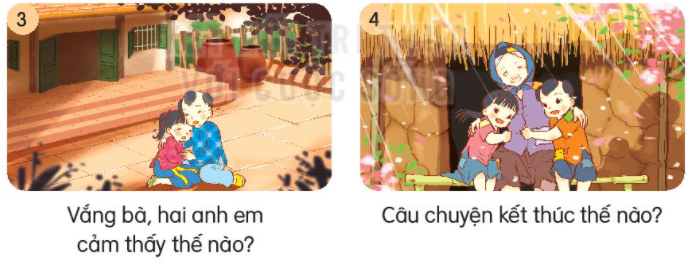 Bà cháu
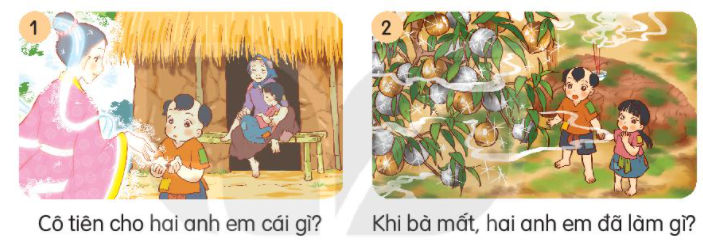 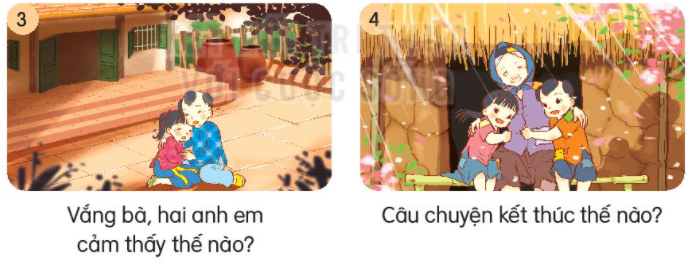